«роль компетентностного подхода в формировании современного специалиста»
Общество нуждается в новых 
убеждениях и ожиданиях. 
Но их нельзя развивать безотносительно 
к личным системам ценностей, и система образования должна это учитывать. 
 Те, кто заинтересован в развитии компетентности, обязаны помочь людям задуматься о том, как должны функционировать организации и как они функционируют на самом деле, задуматься о своей роли и
 о роли других людей в обществе 
 Джон  Равен
Определение понятий
Классификация ключевых компетентностей А.В. Хуторским
Классификация ключевых компетентностей И.А. Зимней
Признаки компетентности обучающихся
Признаки компетентности обучающихся
Признаки компетентности обучающихся
Признаки компетентности обучающихся
Признаки компетентности обучающихся
«Хотя чужое знание может нас кое-чему научить, мудр бываешь лишь собственной мудростью…»
М. Монтень
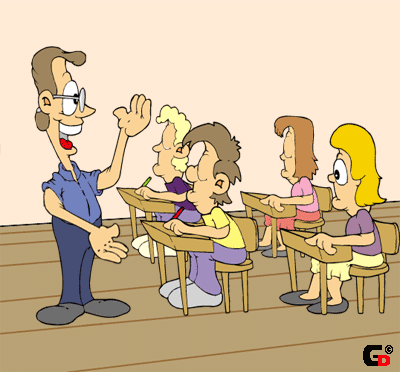 Спасибо за внимание!
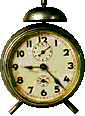